Meteorological Model Impact on the National Air Quality Forecast Modeling Capability Performance


October 24, 2011
NOAA/OAR/ARL and NWS/NCEP/EMC
Air Quality Team
1
NCEP AQ Project Team
Marina Tsidulko	- PBL & Chemistry Verification
			- High Res. Met modeling

Youhua Tang 		- Regional on-line NEMS AQ development
			- Lateral Boundary Condition studies

Jianping Huang	- Improved Met-chem coupling
			- National AQF System Design & Implementation
                                               	- Hysplit Smoke & CMAQ AOD verification

Sarah Lu		- Global radiative feedback testing 
			- NEMS GFS online aerosols development

Ho-Chun Huang 	- Chemical data assimilation
			- Global aerosol system sources

Jeff McQueen		- AQF System Evaluation
				- DOD Dispersion & PBL analysis support

Geoff Manikin 		- Hysplit Smoke, dust, RSMC testing & implementation

Caterina Tassone	 - Real-time 2.5 km Boundary Layer Analysis
Binbin Zhou		 – Dispersion/ensemble modeling for H.S.

Pius Lee, et al., ARL	 -  NOAA/OAR/ARL team leader

Ivanka Stajner, NWS/OST -  NWS Air Quality Forecasting Project Manager
2
[Speaker Notes: An underutilzed team of world class scientists who are developing, maintaining and evaluating the current regional operational system while working with OAR, NESDIS, NASA and university scientists to develop data assimilation, global and inline-interactive systems]
Current Emphasis
NAQFC Model Challenges
Evaluating Community Air Quality Forecast System (CMAQ)
Coupling  the driving Met processes 
air-sfc interactions  Dry Deposition, biogenic emissions
boundary layer mixing
Radiation  Chemistry photolysis
Clouds  aqueous chemistry
Towards Operational Data Assimilation
AIRNOW PM2.5 underway
MODIS, OMI AOD planned
High resolution Air Quality Prediction (~ 4km)
Evaluation of met errors important for AQ
Surface fluxes, Low level winds, temperature, moisture
Boundary layer turbulence, evolution
Orographic flow features & timing
 Cloud, convection, precip evolution, timing
  weak & strong frontal features
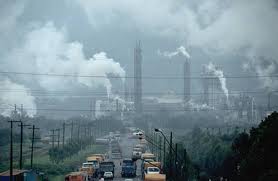 3
NAM-CMAQ NAQFC Current ConfigurationOzone and PM2.5 Predictions
Emissions:
 EPA CEM anthropogenic inventories
 2005 base year projected to current year w/ EGU
 BEIS V3 Biogenic Emissions

Met Model: 
 North American Model (NAM)
 Non-hydrostatic Multi-scale Model (NMMNMMB)
12 km 60 Levels

AQ Model: 
EPA Community Model For Air Quality
CMAQ V4.6: 12 km/L22 CONUS Domain
Operational: CB04 gas-phase
Exper/Dev: CB05 gas-phase/ Aero-4 aerosols

Access 
Output available on National Digital Guidance Database
48 hour forecasts from 06/12 UTC Cycles
 PM graphics, GRIB files from EMC
8 hour max ozone day 2 bias over CONUS
Black: NAM-CMAQ CB IV
Red: NMMB-CMAQ CB IV
Dashed: NMMB-CMAQ CB05 combo1
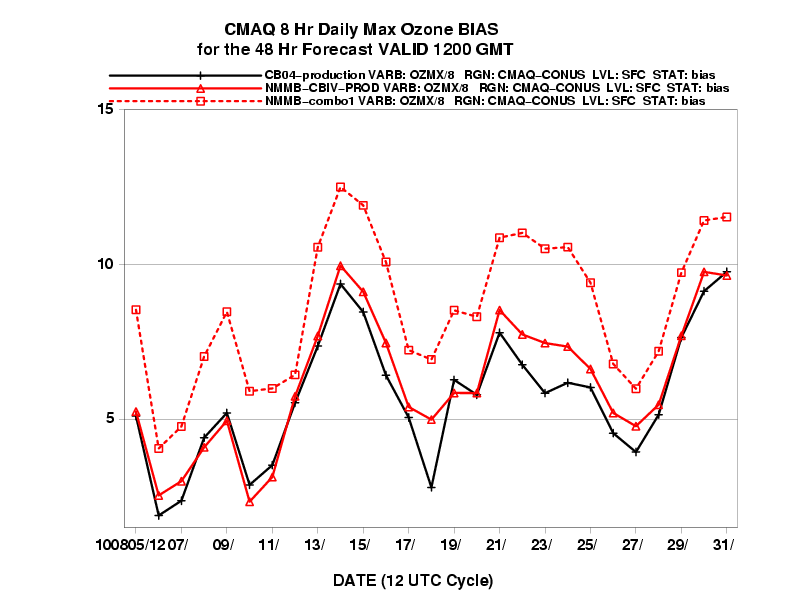 142
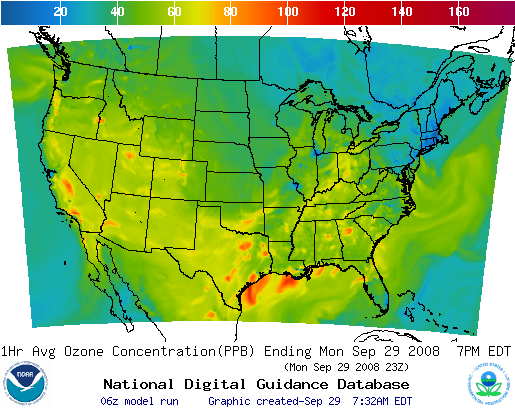 October 18, 2011 NAM Upgrade
New NAM
NEMS based NMMB
B-grid replaces E-grid
Parent remains 12 km to 84 hr
Multiple Nests Run to 60 hr
4 km CONUS nest
6 km Alaska nest
3 km HI & PR nests
Single locatable ~1.33-1.5 km FireWeather/IMET/DHS run to 36hr
Current NAM
WRF-NMM (E-grid)
GSI analysis
4/Day = 6 hr update
Forecasts to 84 hours
12 km horizontal
12 hr pre-forecast assimilation period with 3hr updates (catch-up)
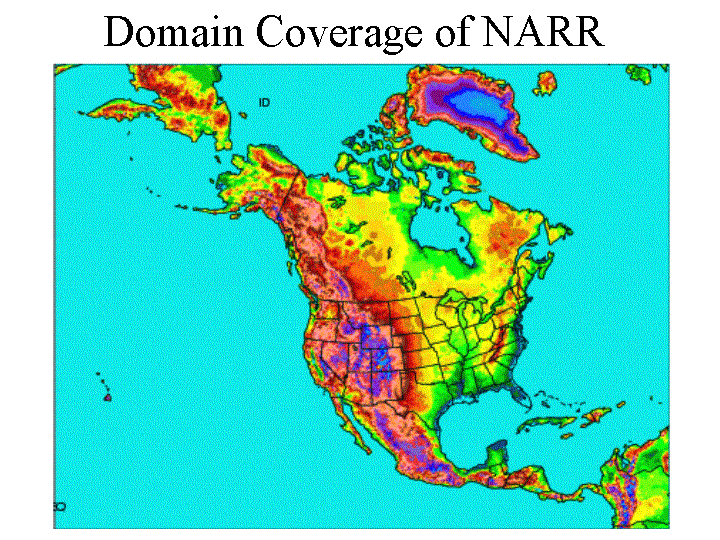 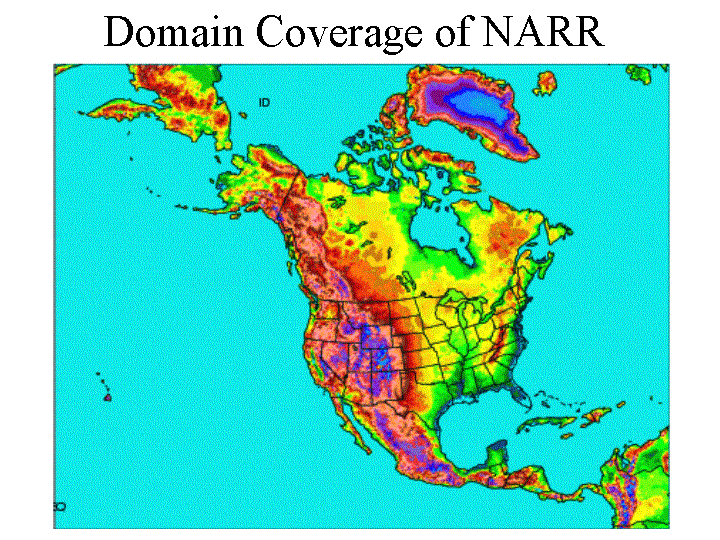 5
NMMB Impact on CMAQ Day 2 Ozone 8h daily maximum August 10, 2010 Case
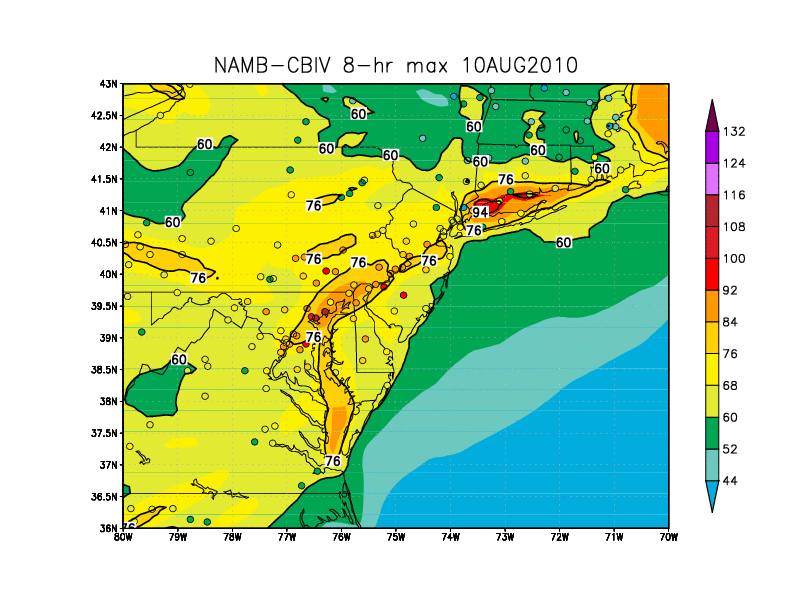 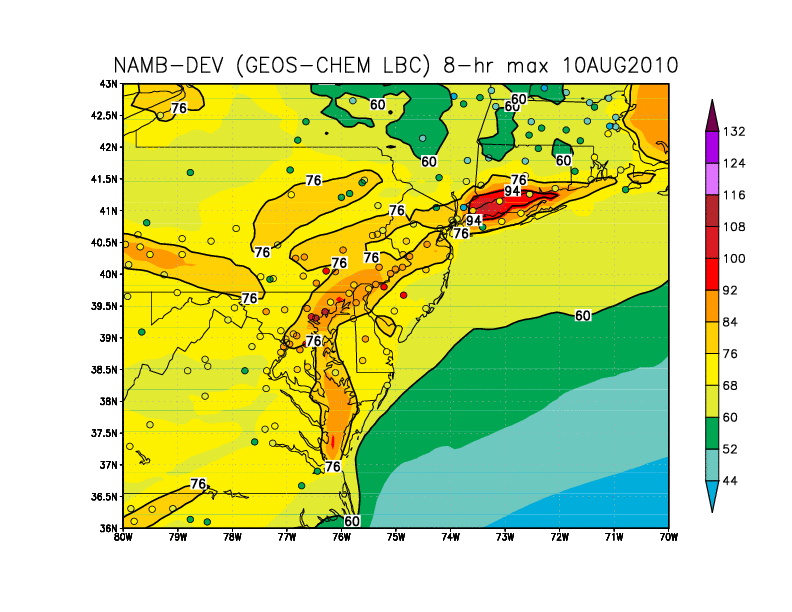 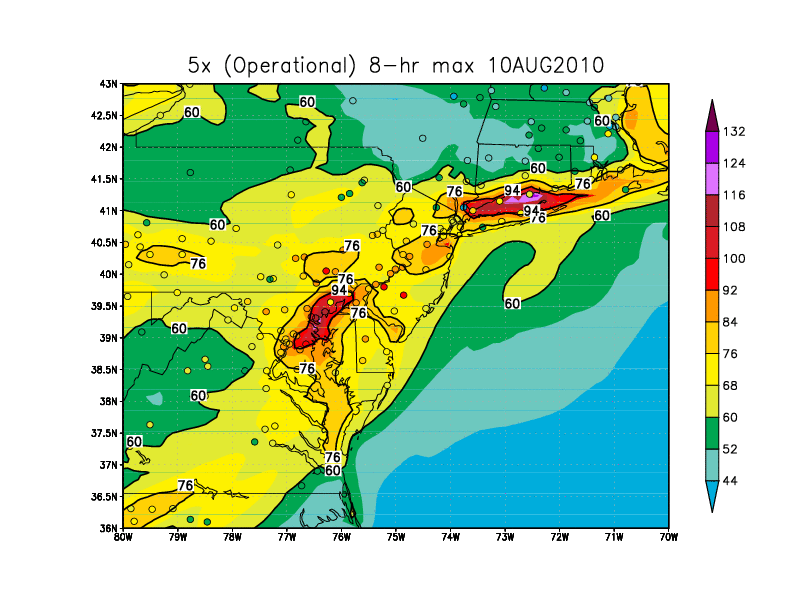 NMMB – CB-IV
NMMB –CB05/C1
NAM – CB-IV
NMMB CB-IV runs: 
 Improved along Long Island Sound 
 Underpredicted Max O3 over Baltimore-Washington areas

NMMB CB05 combo1 run: (improved Vd, PBL limits, chem lbcs)
Overestimates in low ozone regions (e.g.: Upstate NY, Mass)
6
Developmental/Experimental Runs
NAM vs NEMS/NMMB CMAQ forecasts 
V4.6 CB-05 developmental bundled code (Combo1):
M-O similarity theory deposition velocity
Improved canopy resistance
Minimum PBL height
GEOS-5 Chem dynamic LBCs

August 8, 2010  Sept. 7, 2010 12 UTC Cycle

Day two 8 hr avg daily maximum & (diurnal 1 hr avg) O3 forecasts
Fraction correct by threshold & >75 ppb
Bias by threshold and diurnal time-series
Daily and diurnal time-series

Regions:
CONUS, Eastern U.S., Western U.S., sub-domains
7
Diurnal Cycle 1 hr O3 BIAS (ppb) 
 August 2010 West vs East
Western US
Eastern US
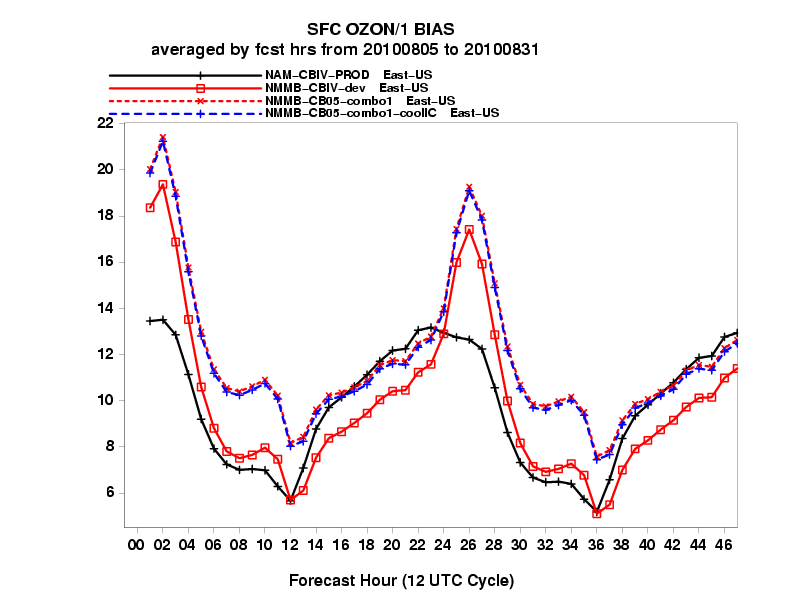 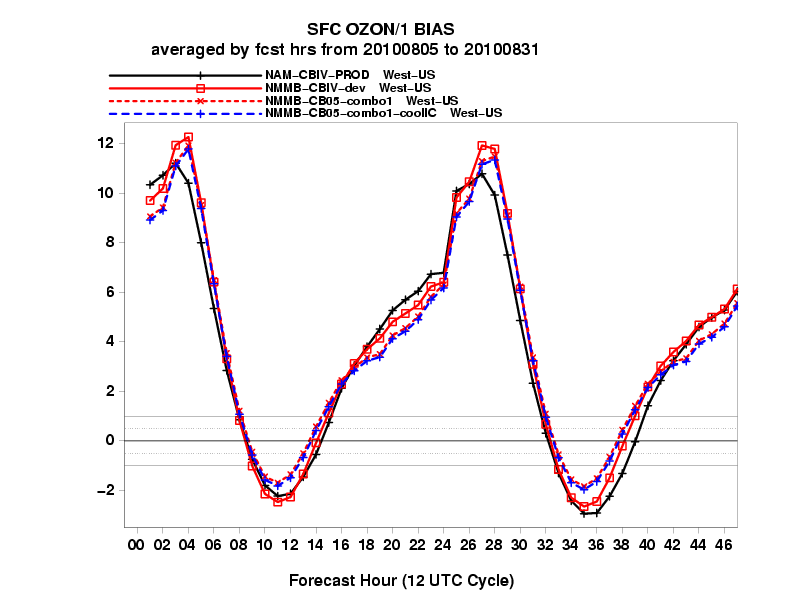 Early morning error spike for only NMMB runs in East
 Early morning error spike for all runs in West
Deeper PBLH in NMMB mixes down residual pollutant air mass
8
Contributions to early morning 
O3 spike: Fumigation (Jianping Huang, EMC)
Difference plot :
(NMMB   CB05 combo1)
Minus
(wrf-nmm  CB05 combo1)
(NMMB CB05 combo1)
8 am         local
8 am         local
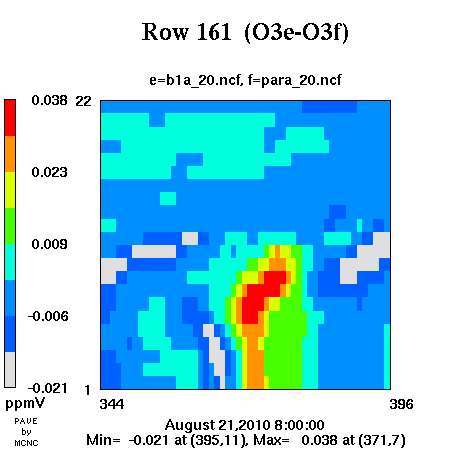 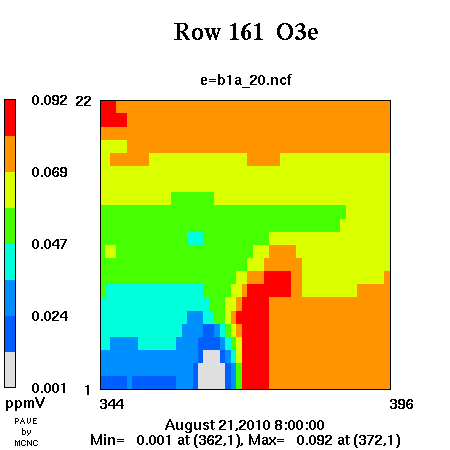 Legend:
Latitudinal 
Cross-section on
Philadelphia, PA.

Vertical black
line indicates
location of 
Philadelphia, PA.
(NMMB CB05 combo1)
10 am        local
10 am       local
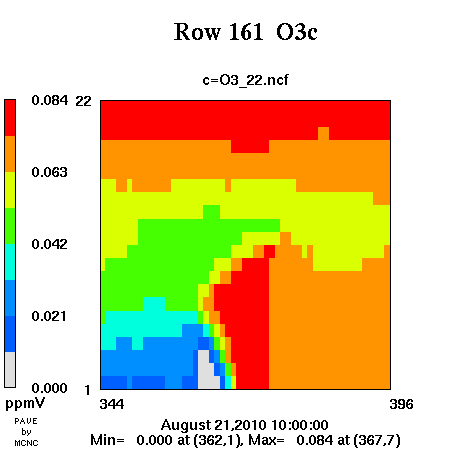 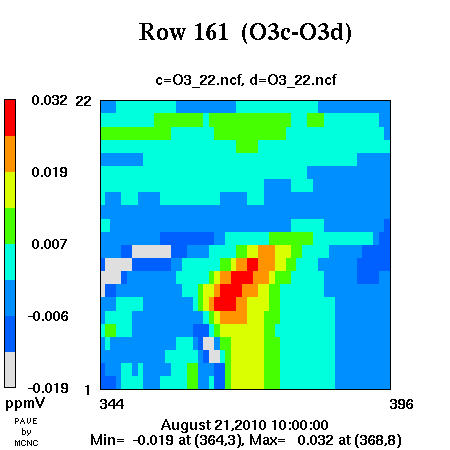 Stronger fumigation 
for nmmb in morning
O3 concentration (ppb) Y-Z cross-section at Philadelphia
  traversed W-E 600km on Aug 21, 2010
9
Air Quality Forecast 2011 Verification 
Daily 8 hr Max ozone  Eastern  U.S. Errors for Day 2
NAM vs NMMB CMAQ 12 km
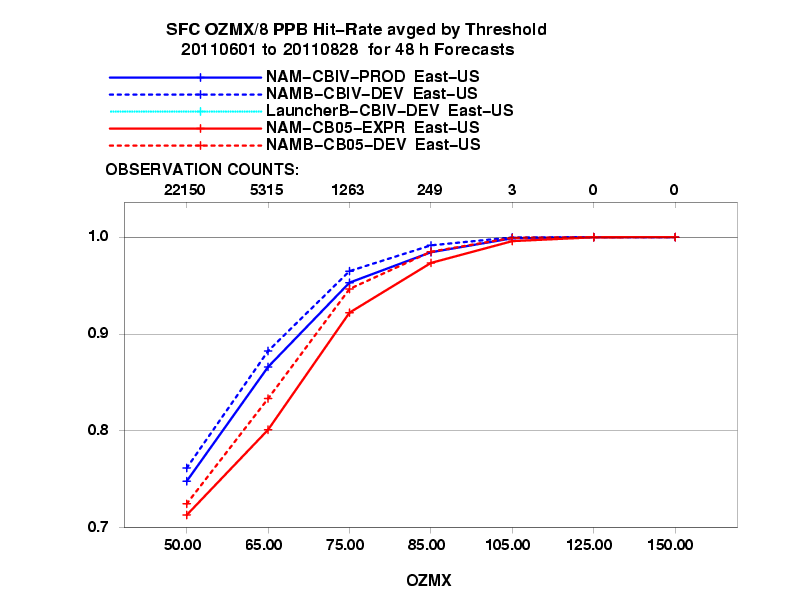 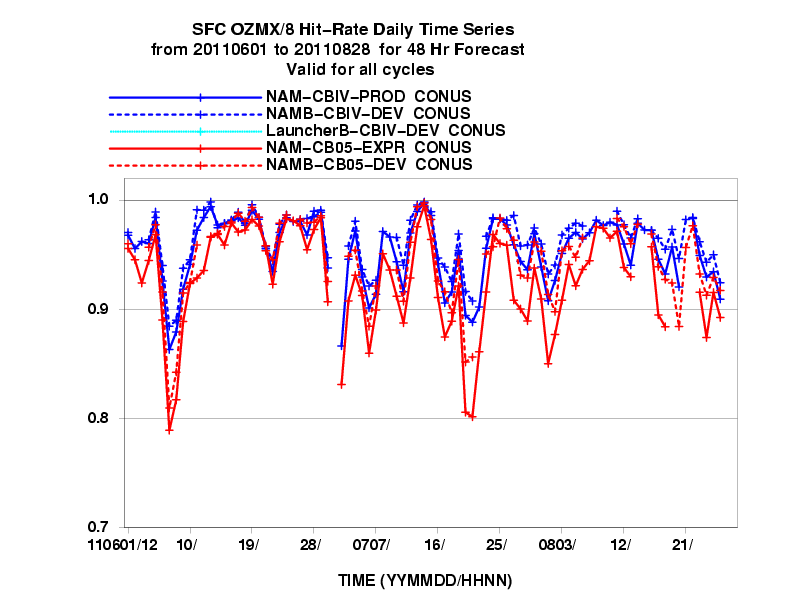 Fraction Correct > 75 PPB by day
Fraction Correct by Threshold
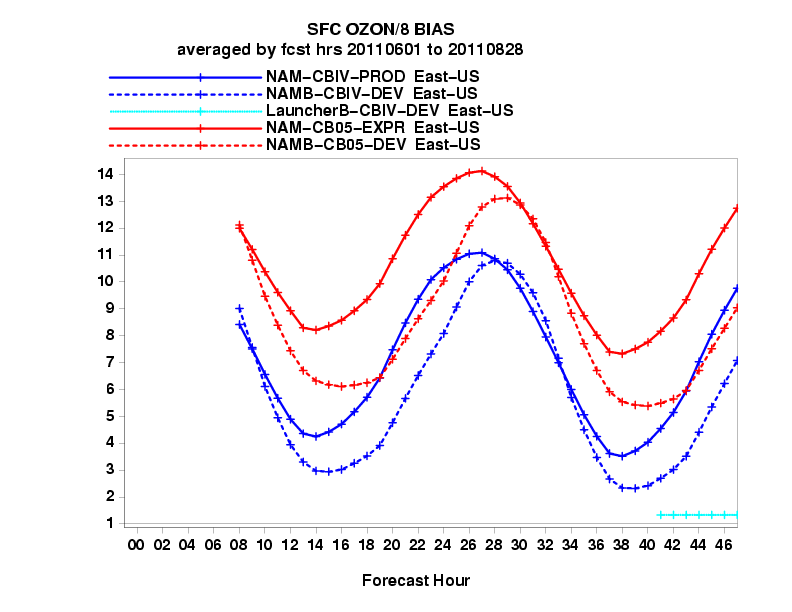 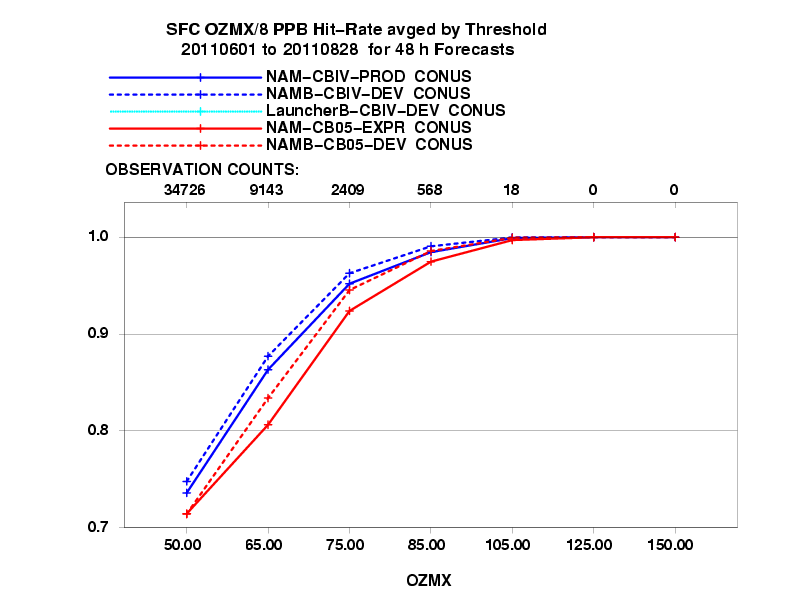 NAM-B CB-IV best; overestimate
 NAM-B CB05-combo1 improved
 Largest errors from 7/18 – 7/23/11
10
8 hr avg diurnal error
Air Quality Forecast 2011 Verification 
Daily 8 hr Max ozone  Western  U.S. Errors for Day 2
NAM (solid) vs NMMB(dashed) CMAQ 12 km
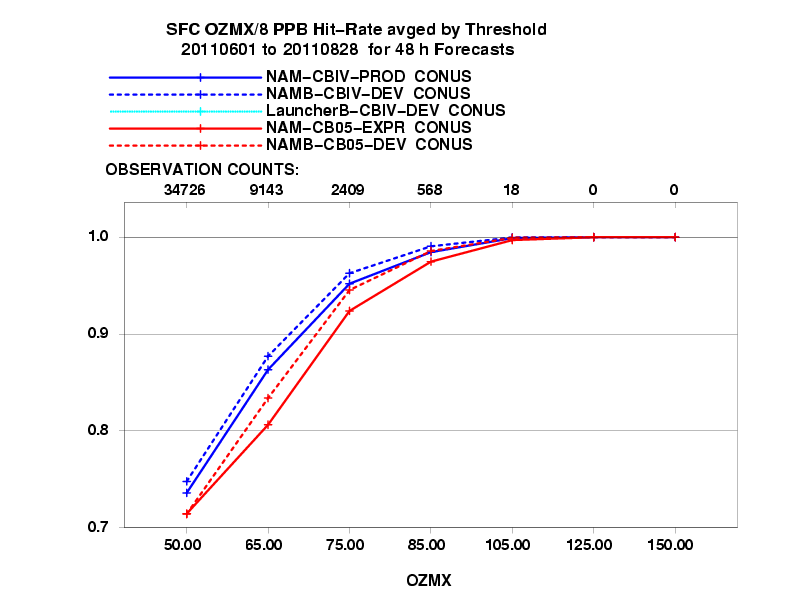 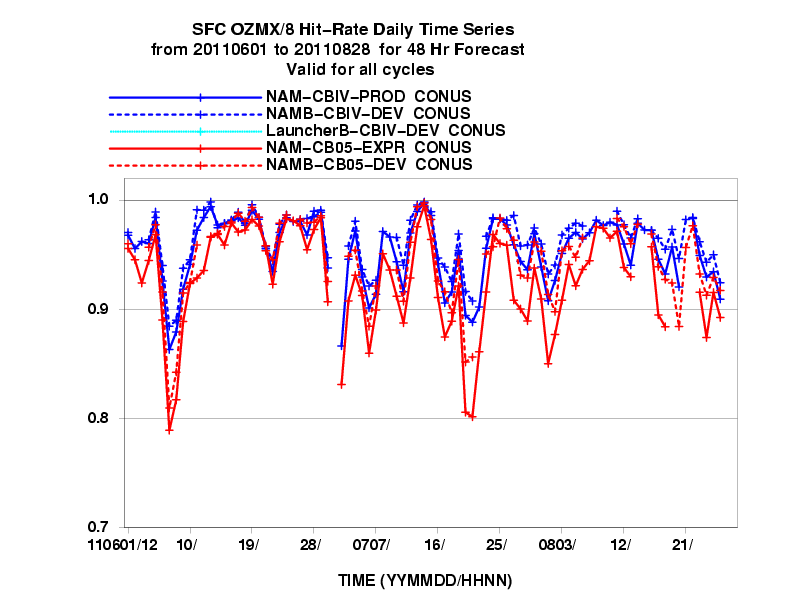 Fraction Correct > 75 PPB by day
Fraction Correct by Threshold
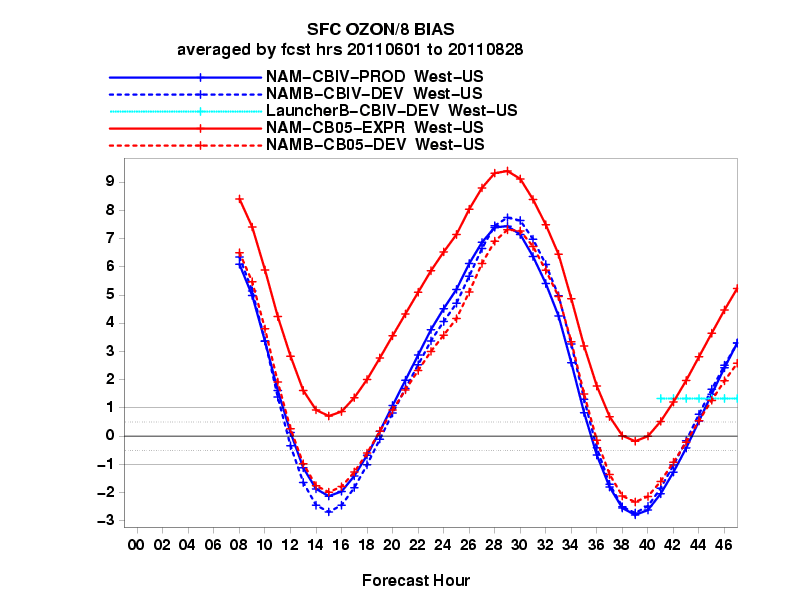 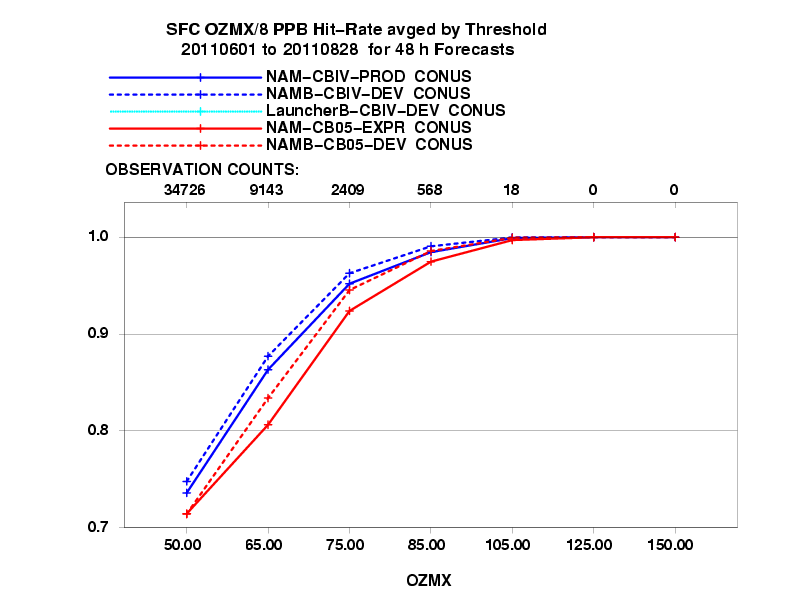 NAM-B CB-IV best; underestimate
 NAM-B CB05-combo1 improved
 Largest errors 6/6, 7/19 – 7/20/11
11
8 hr avg Diurnal Error
Air Quality Forecast 2011 Verification 
July 29, 2011 case
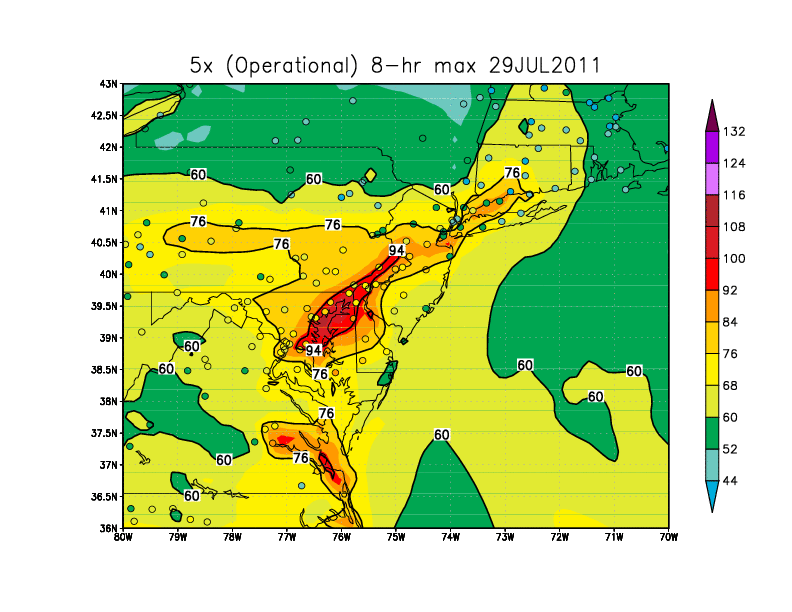 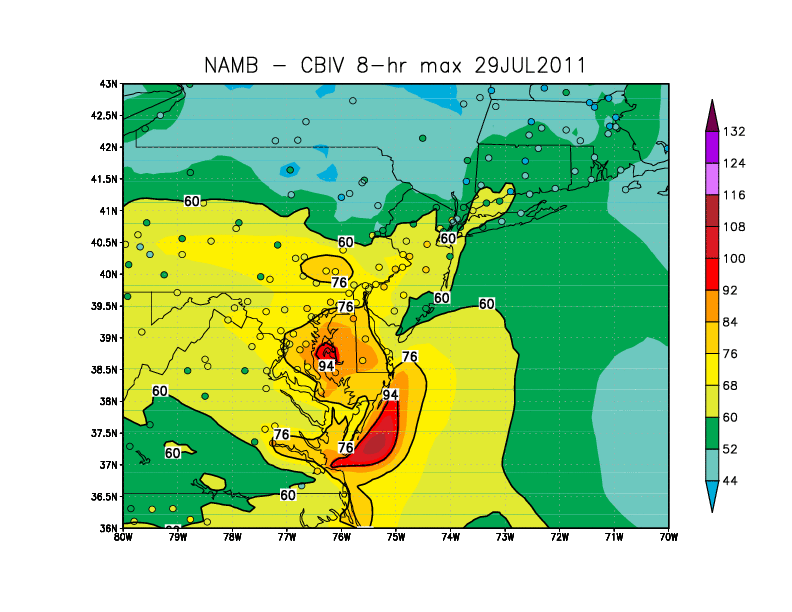 NAM-CMAQ CB-IV chemistry
NAMB-CMAQ CB-IV chemistry
NAM-B CMAQ:  Significant improvement over Mid-Atlantic
12
Air Quality Forecast 2011 Verification 
24 hour PM2.5 Daily Errors (Day 2)
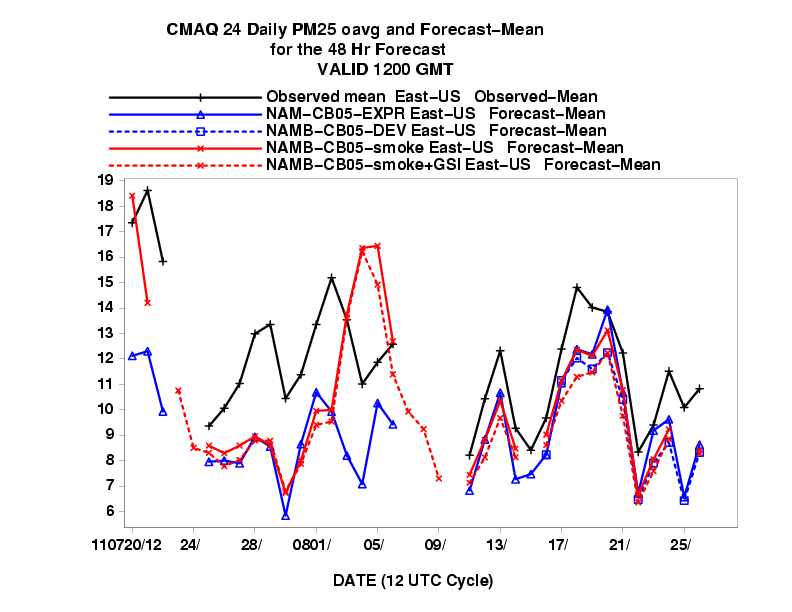 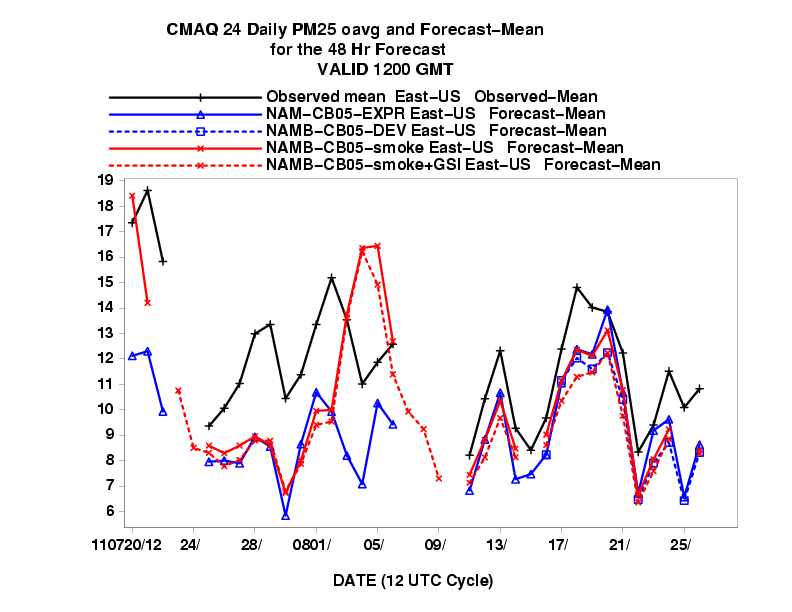 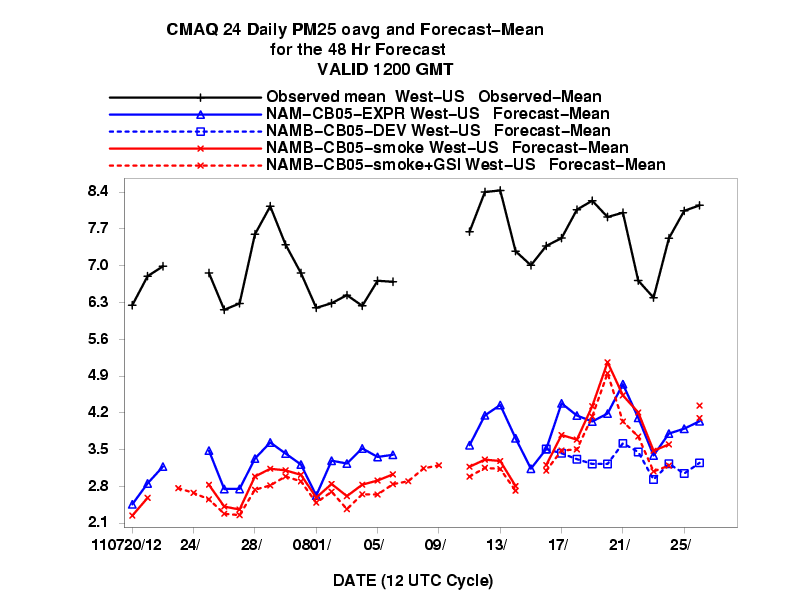 WEST
EAST
Fire runs overpredict PM2.5 in East from Aug. 4-6, 2011
13
August 5, 2011 Case
34 hour (21 Z) CMAQ CB05 PM forecasts
Youhua Tang
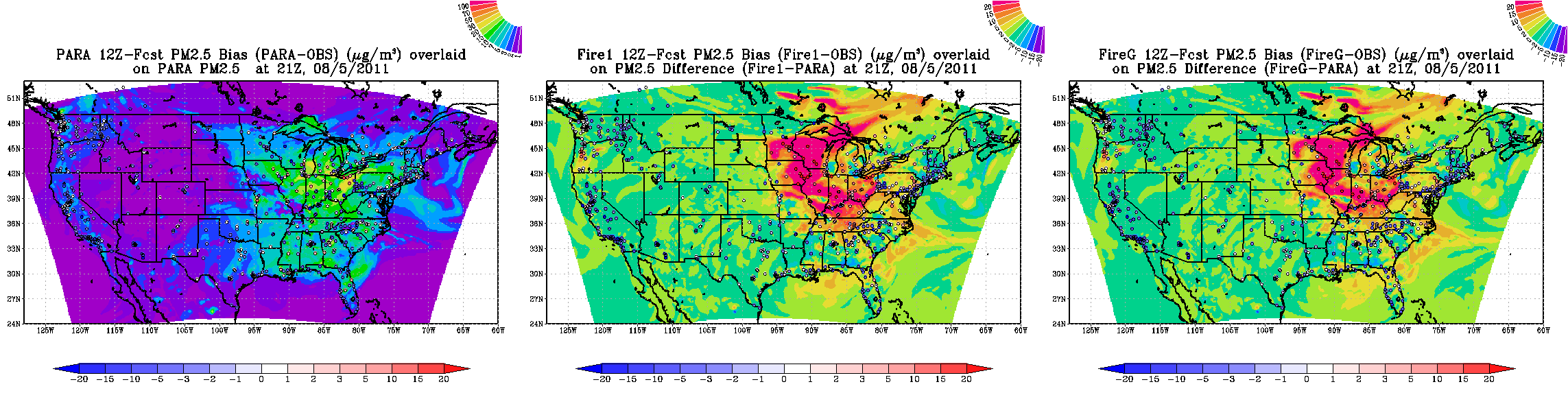 Difference between CMAQ 
w/ and w/o fire sources
1 hr avg PM2.5
NAM-CMAQ Experimental run
(w/o fire sources)
1 hr avg PM2.5
Canadian smoke plumes impact large portion of Midwest sfc PM
 Sources too strong, downward mixing ???
14
NMMB West vs East
2 m Temperature vs 1 h ozone
Diurnal Forecast means
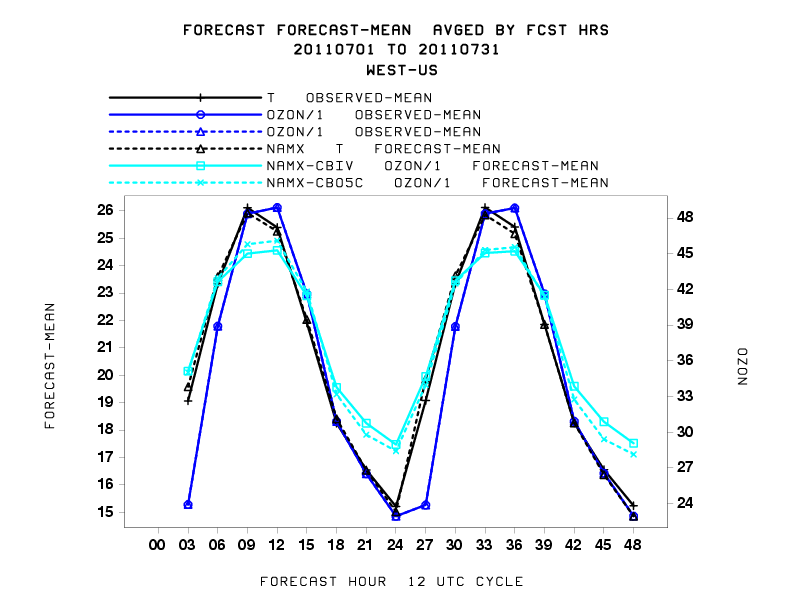 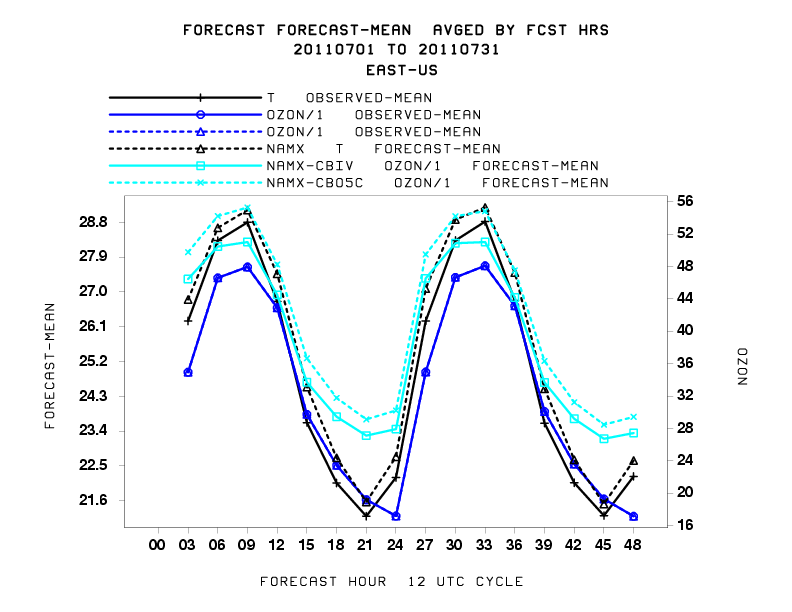 WEST
EAST
West:  NMMB improved near daily max (cooler)
 East:   Small differences (slight warm bias)
15
NMMB West vs East
2 m Temperature vs 1 h ozone
33 hour forecasts valid 21:00 UTC
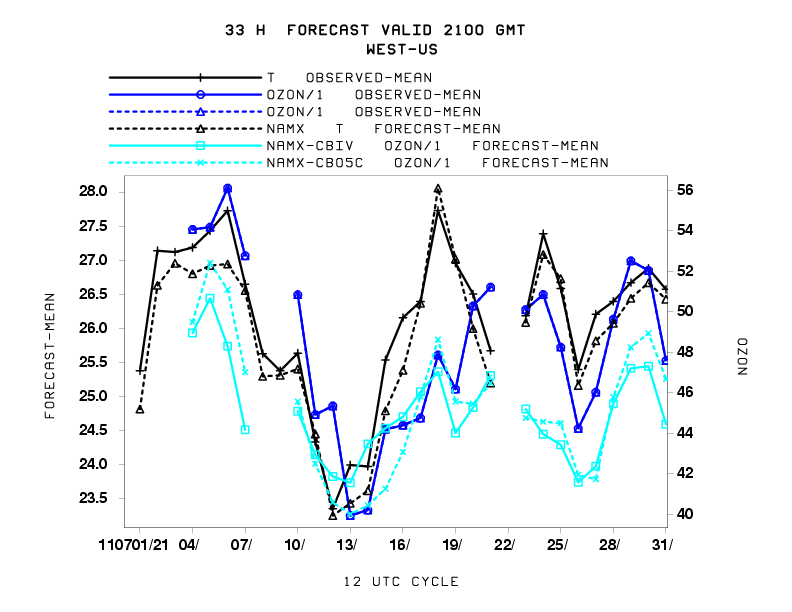 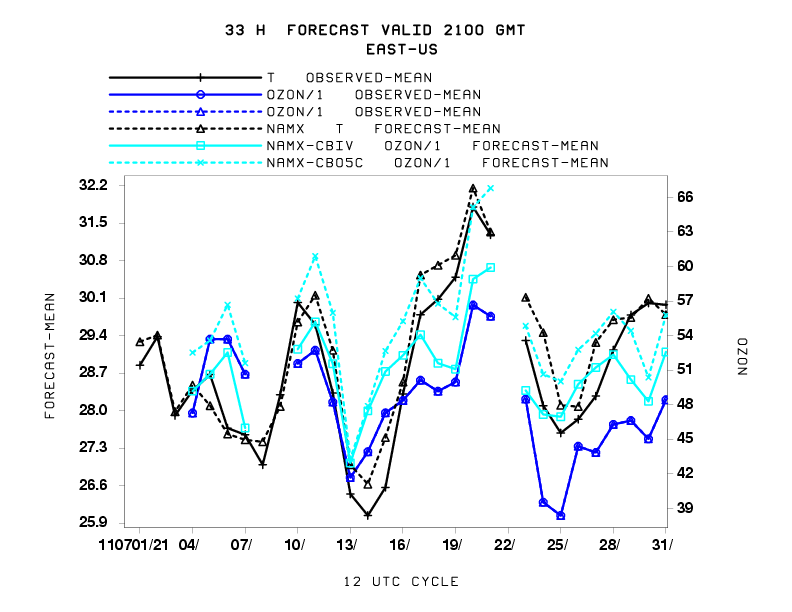 WEST
EAST
West :  Temperatures good, Ozone underpredicted 
 East  :  Slightly warmer,  Ozone overpredicted
16
NMMB West vs East
2 m Dew Point T vs 1 h ozone
Diurnal forecast means
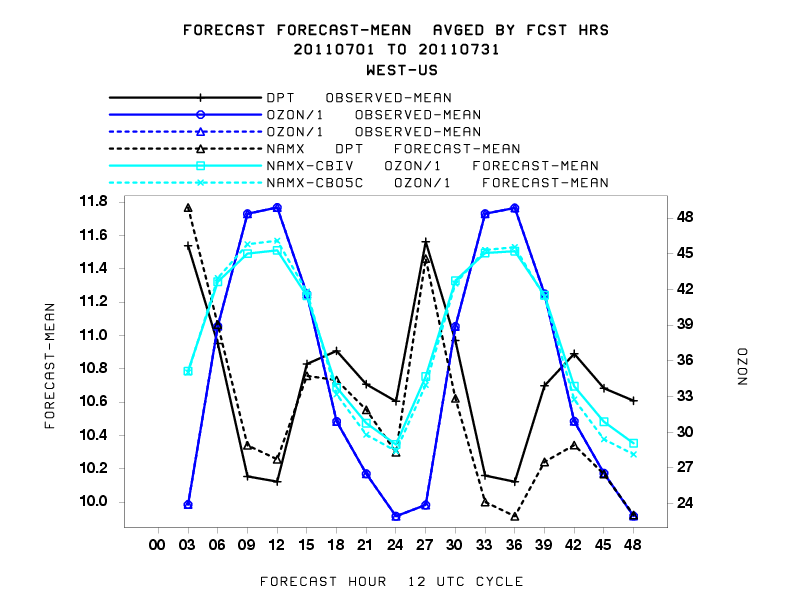 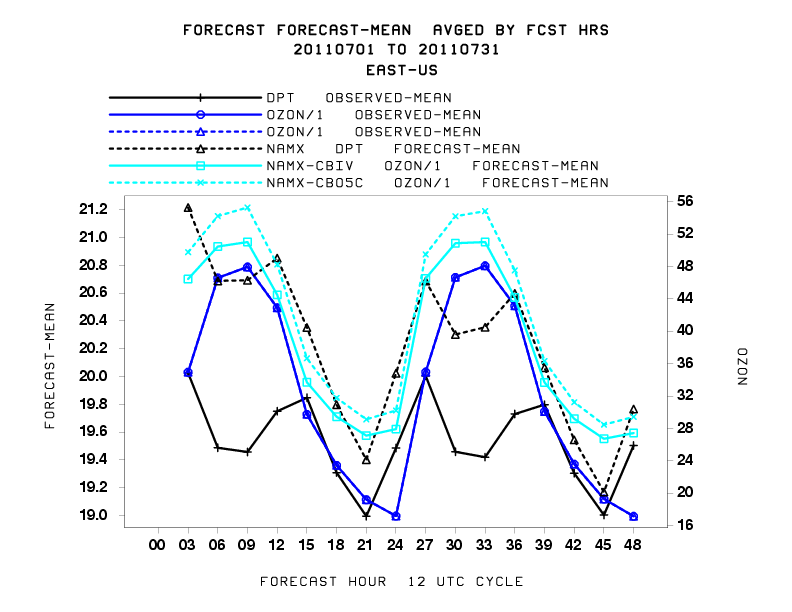 WEST
EAST
West:  Dry at night
Ozone max correlated with daytime Td minimum
 EAST: Moist bias 
Ozone errors correlated with daytime Td moist error
17
NMMB West vs East
2 m Dew Point T vs 1 h ozone
33 hour forecasts valid 21:00 UTC
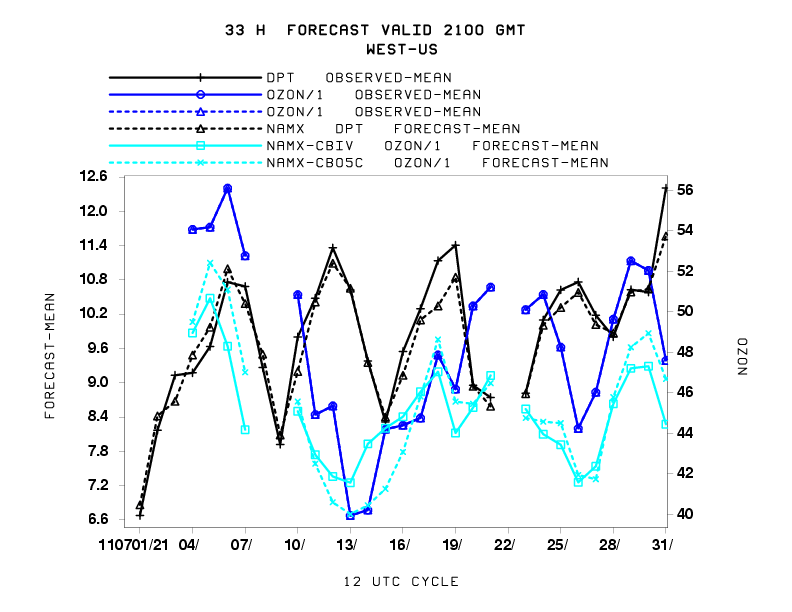 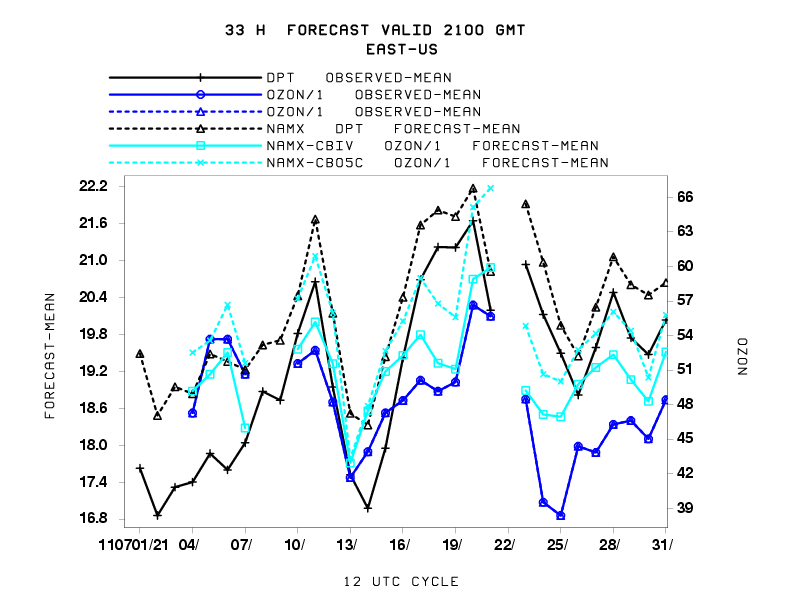 WEST
EAST
West : Dewpoint forecasts are good
 East : moist bias, Ozone correlated with Td
18
NMMB West vs East
2 m RH vs 1 h ozone
Diurnal forecast means
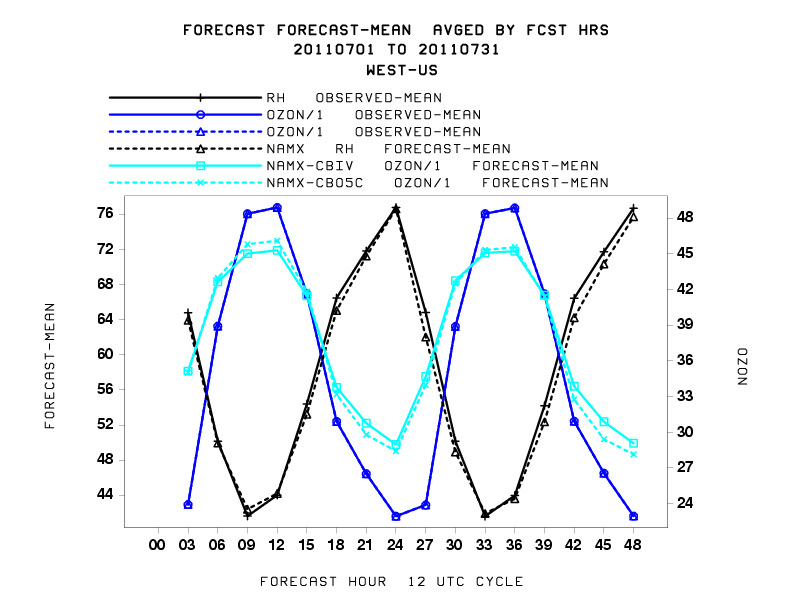 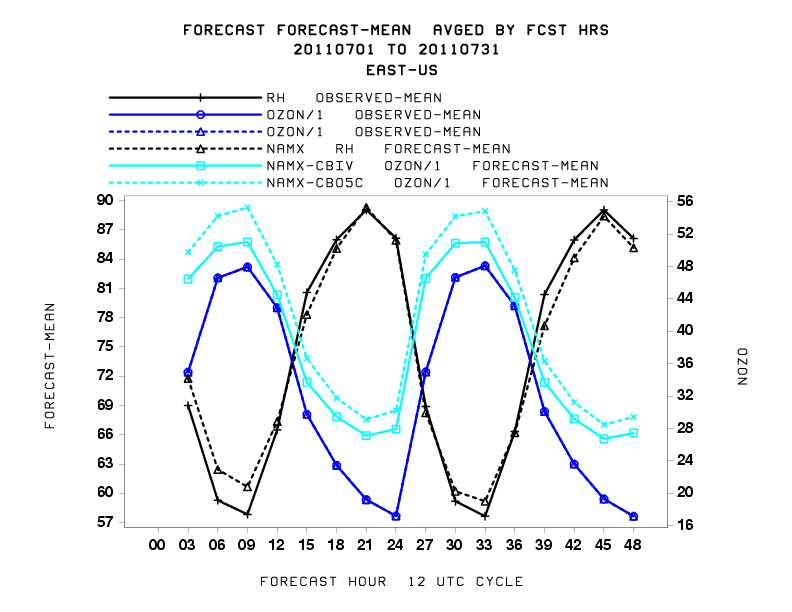 WEST
EAST
West : RH   Excellent agreement w/ obs 
 East  : Moist bias late in day, ozone error largest
19
NMMB West vs East
2m RH vs 1 h ozone
33 hour forecasts valid 21:00 UTC
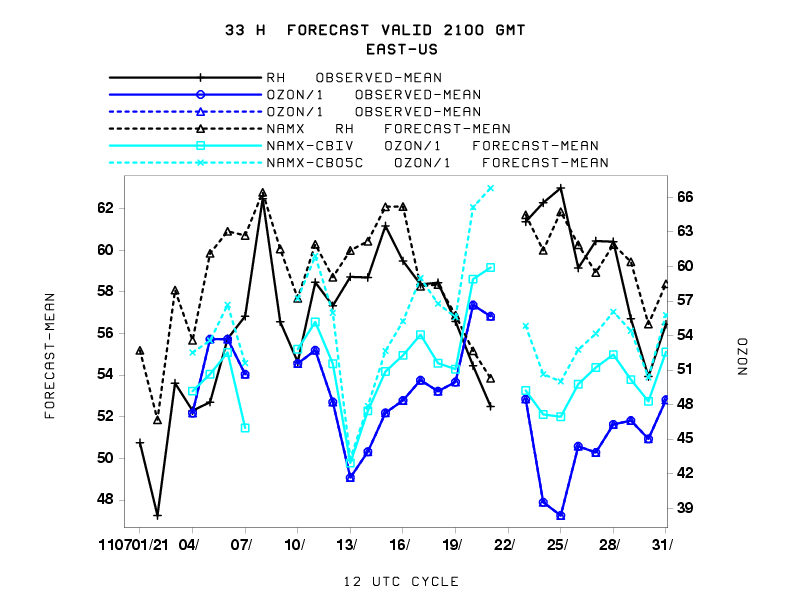 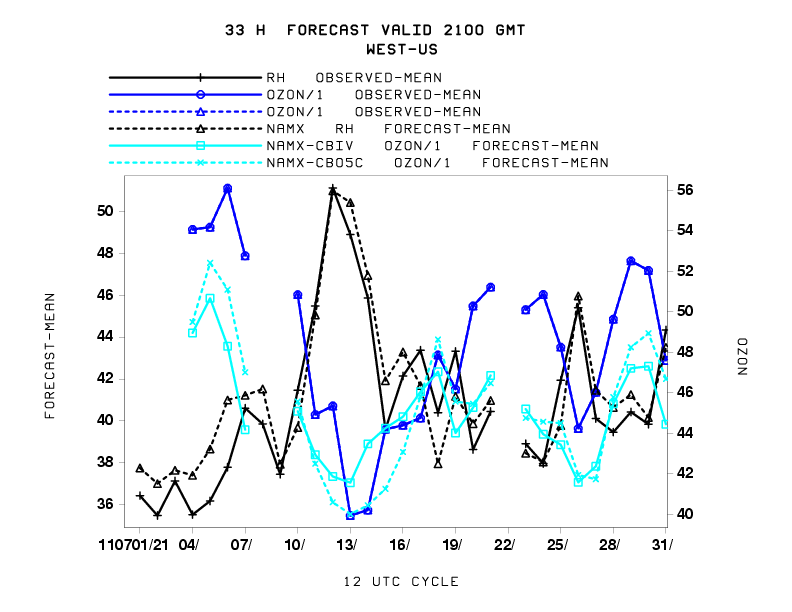 WEST
EAST
NMMB  RH forecasts good
  High RH correlated with lower ozone in Mid July
Clouds ?
20
NMMB Gulf  and SE States
2m RH vs 1 h ozone
33 hour forecasts
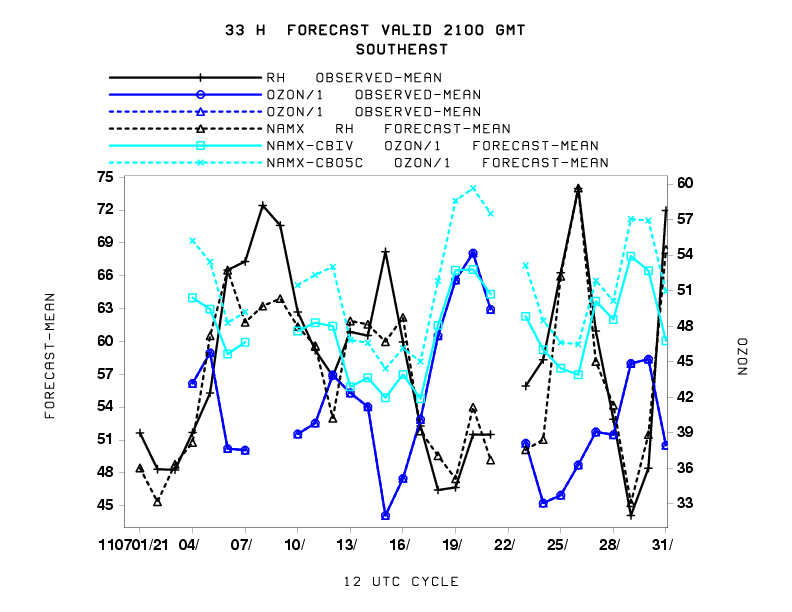 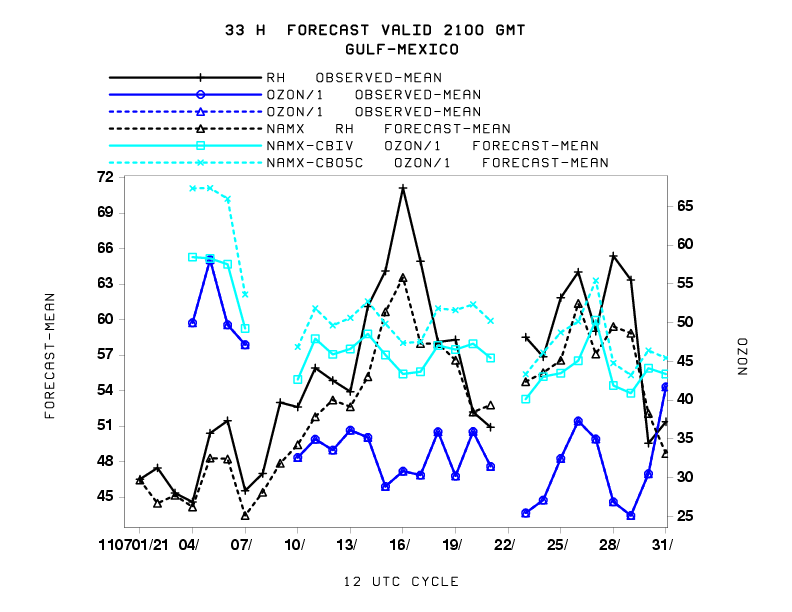 South East
Gulf of
Mexico
SE NMMB  RH forecasts good
  High RH correlated with lower observed  ozone and  largest model overprediction
esp July 15, 26, 31
21
NMMB West vs East
10 m Wind Speed vs 1 h ozone
Diurnal mean forecasts
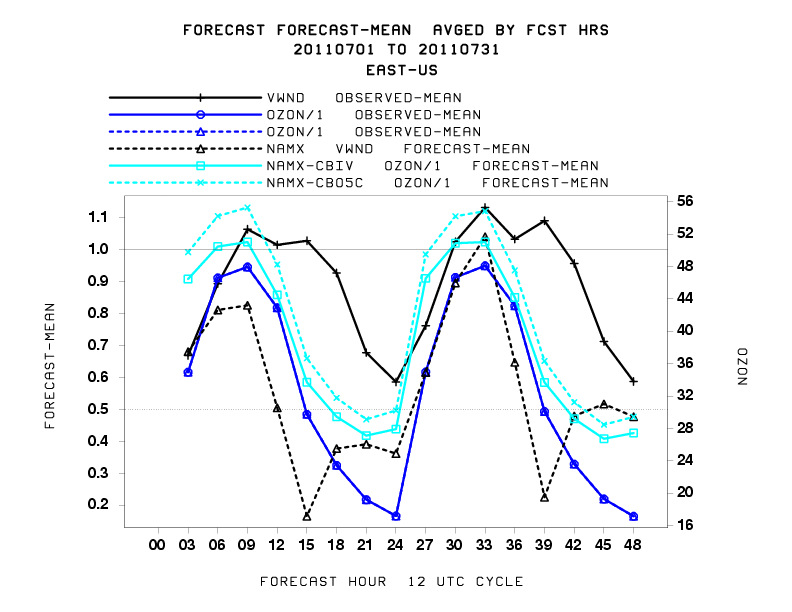 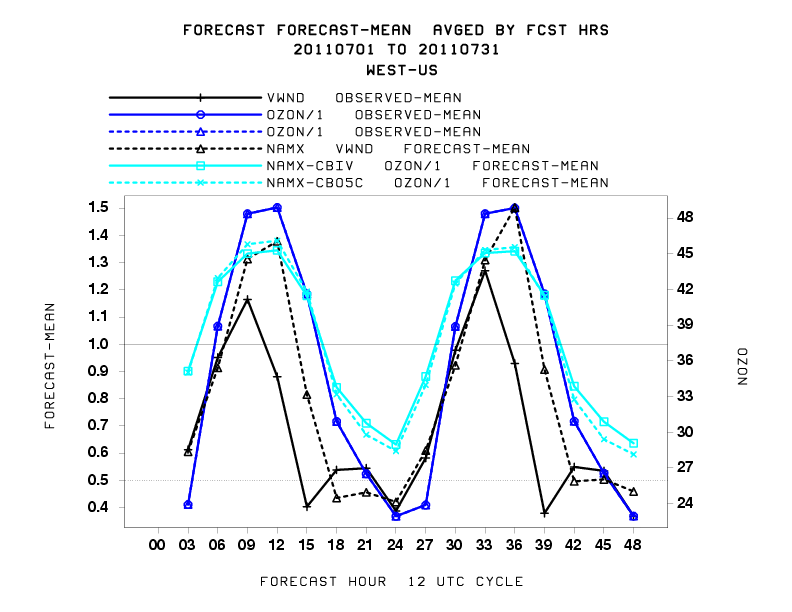 WEST
EAST
West : Wind Speed overpredicted, Ozone under predicted East : Wind Speed underpredicted esp at night
22
NAM, NAMX, Nest PBL verification
averaged over West, East domains
Marina Tsidulko
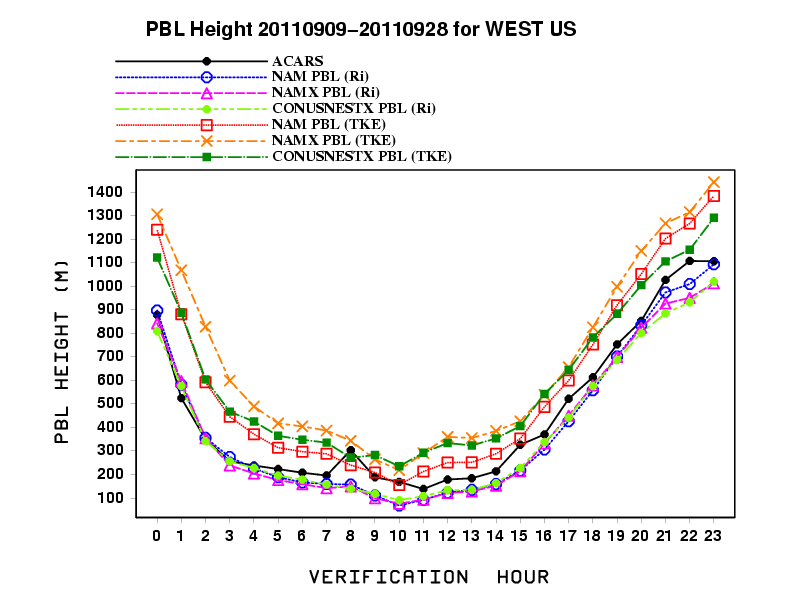 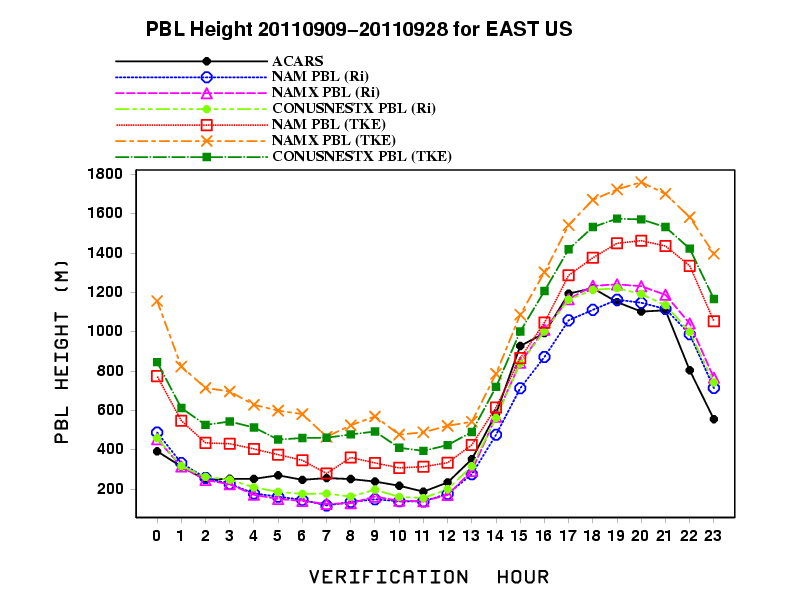 Diurnal cycle of ACARS PBL depth estimates
NAM vs NAMX vs CONUSNESTX 
Averaged for Sept 9 – 28, 2011
23
Summary
Met Model Characteristics Continue to have a Large Impact on AQ

NEMS NMMB Behaviors
 Improved temperature, Td forecasts
 More boundary layer mixing in AM
 Improved moisture forecasts in West
 East : Moist bias,  wind underprediction

Met Impacts on AQ: Ozone Predictions overly sensitive to moisture 
Model more sensitive than observations
  In East, O3 overprediction also coincides with under-predicted winds
 Vertical AQ profiles difficult to captured

 Inclusion of intermittent sources difficult
 Plume rise calibrations underway with ARL
 Inclusion of dust
 Inclusion of external sources from boundaries

Improved metrices required – AQME II
 FC strongly forced by non-events
 Vertical profiles of PBL and AQ
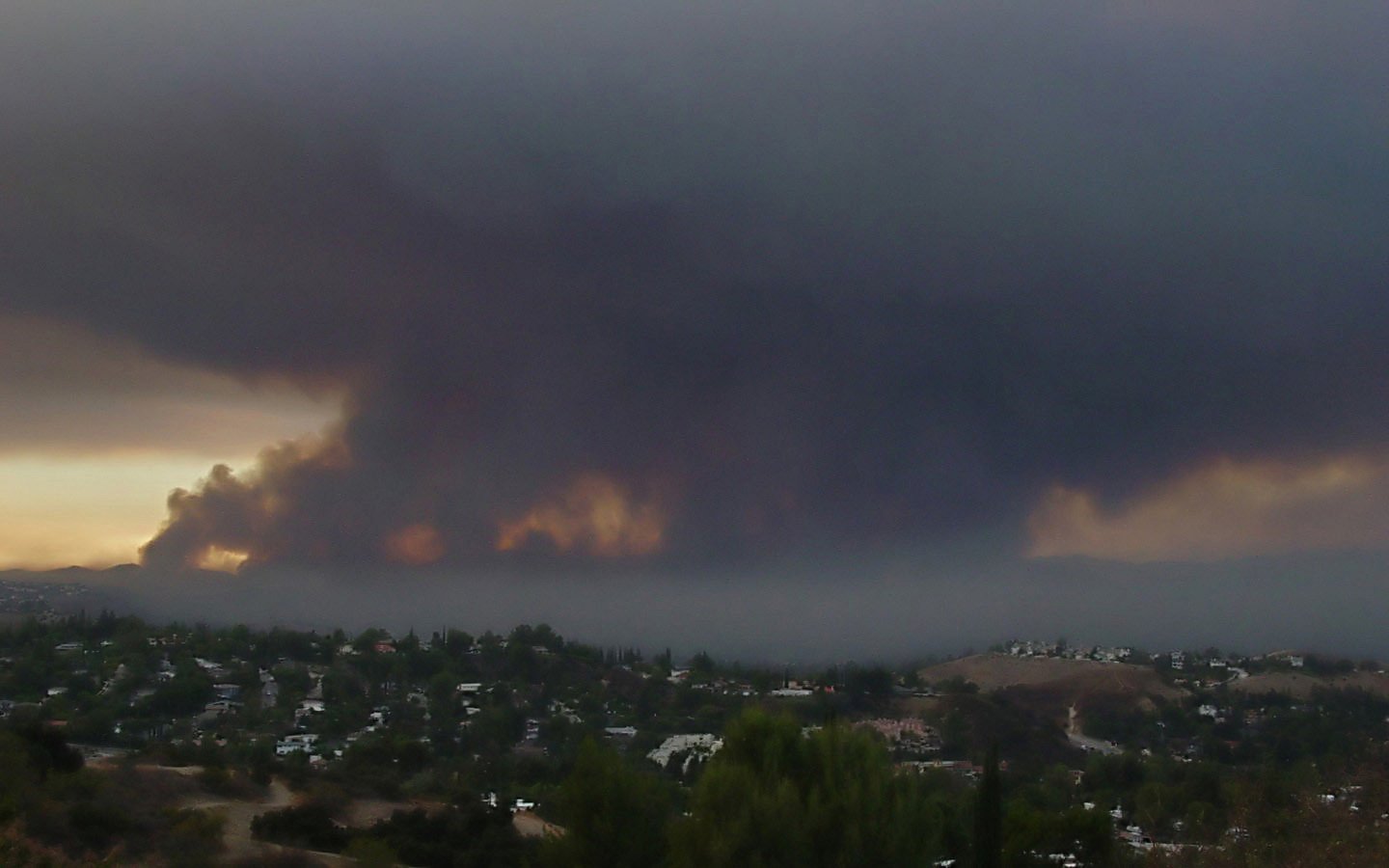 24